UNIT ONEVOCABULARY
Unit 1: Number System Fluency
2
Algorithm
A step-by-step method used to solve a problem
Difference
The result when two numbers are subtracted
3
4
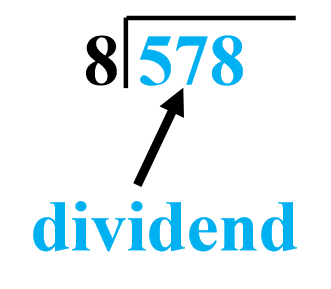 Dividend
The number being divided
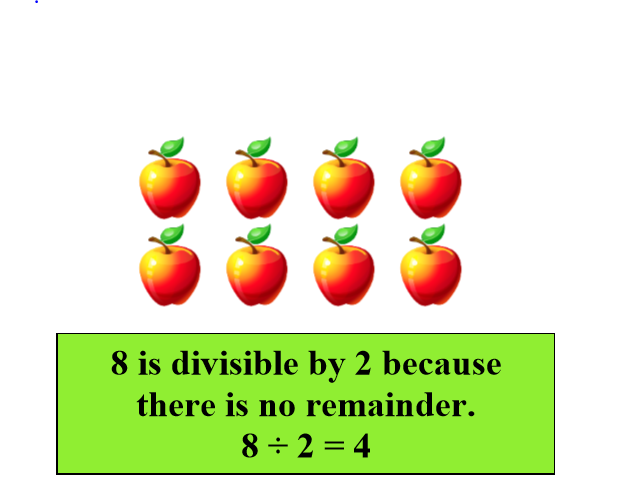 Divisibility
A number has divisibility when it can be divided evenly without a remainder
5
Divisor
A number that divides into the dividend
6
Factor
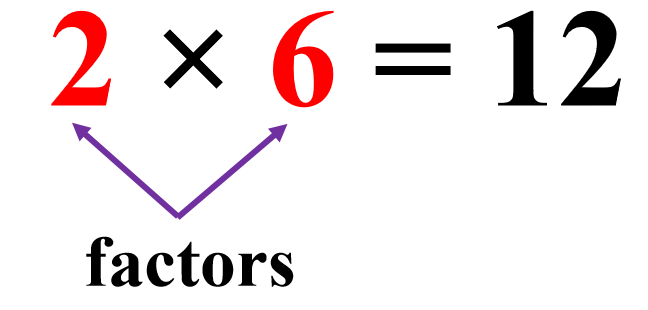 A whole number that divides exactly into another number
7
Greatest Common Factor(GCF)
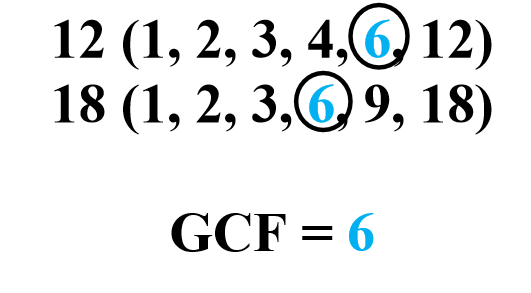 The biggest number that will divide two or more numbers exactly
8
Least Common Multiple  (LCM)
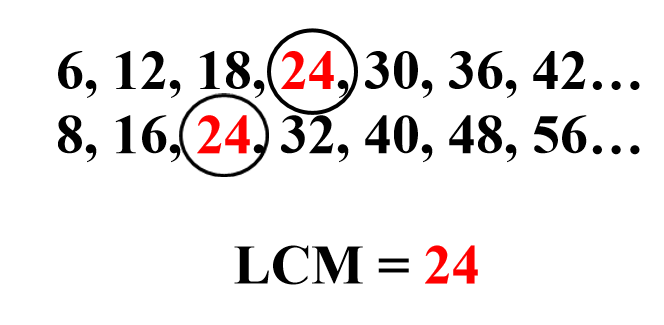 The smallest number that is the multiple of two or more numbers
9
Multiple
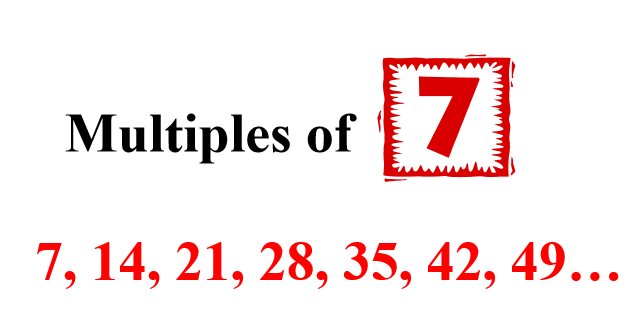 The product of a number and any whole number
10
Place Value
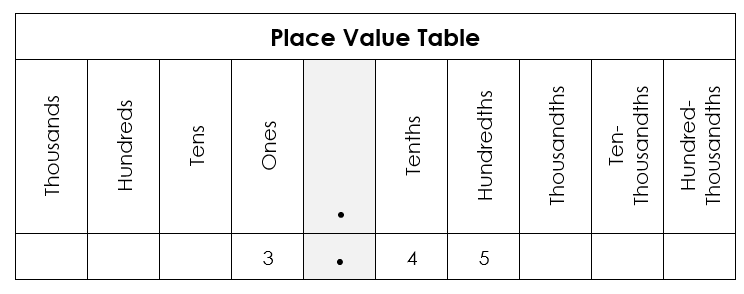 The value of a digit depending on its place in a number
11
Prime Number
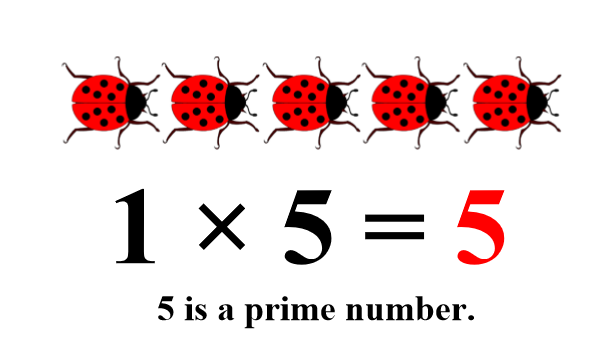 A number that has exactly two factors, one and itself
12
Product
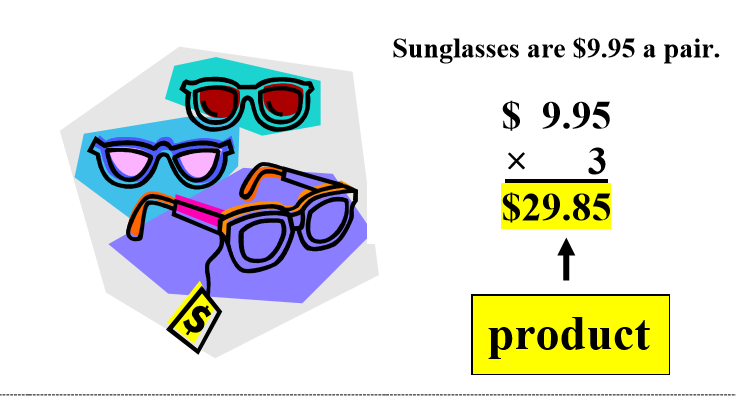 The result when two quantities are multiplies
13
Quotient
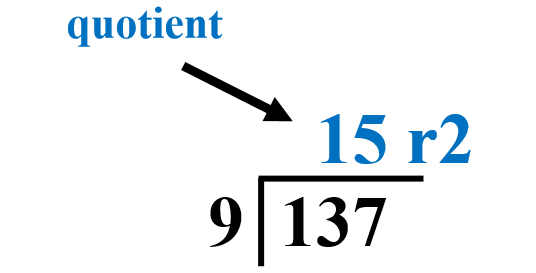 The number that results from dividing one number from another
14
Reciprocal
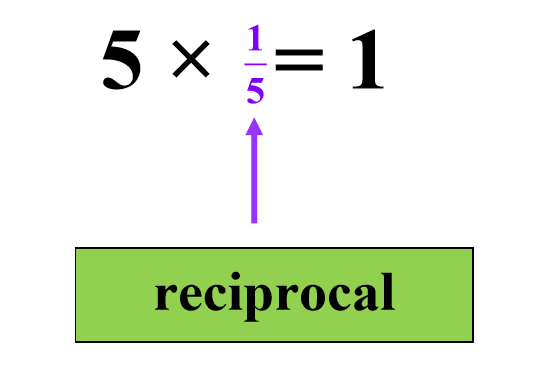 One of two numbers whose product is 1; the result of “flipping” a fraction
15
Simplify
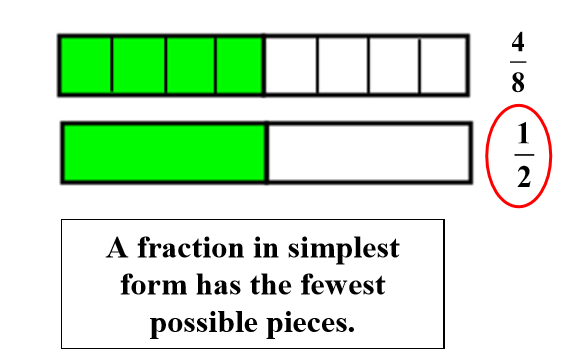 To reduce the numerator and denominator of a fraction to the smallest numbers possible
16
Remainder
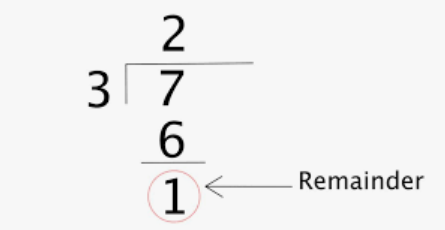 The part “left over” in division.
17
Sum
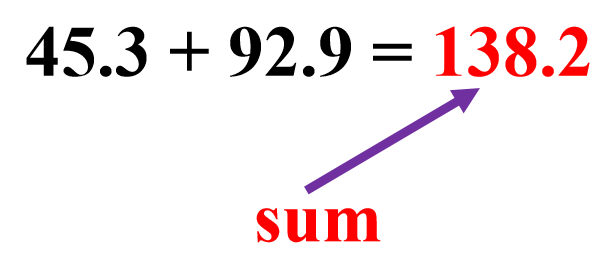 The result of adding
18